ДИДАКТИЧЕСКАЯ ИГРА«Что быстрее купят?»
КАКОЙ ТОВАР КУПЯТ БЫСТРЕЕ?
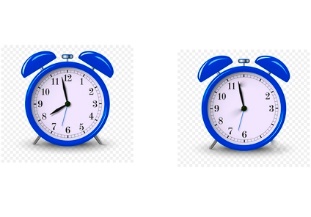 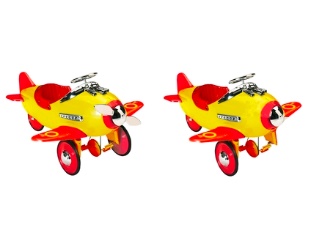 КАКОЙ ТОВАР КУПЯТ БЫСТРЕЕ?
КАКОЙ ТОВАР КУПЯТ БЫСТРЕЕ?
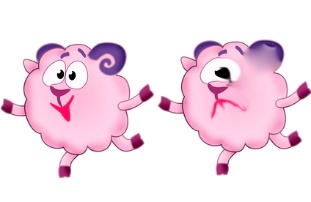 КАКОЙ ТОВАР КУПЯТ БЫСТРЕЕ?
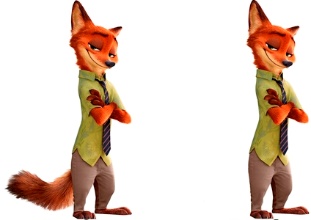 КАКОЙ ТОВАР КУПЯТ БЫСТРЕЕ?
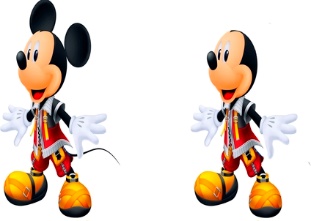 КАКОЙ ТОВАР КУПЯТ БЫСТРЕЕ?
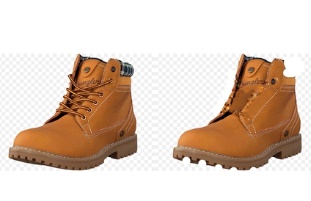 КАКОЙ ТОВАР КУПЯТ БЫСТРЕЕ?
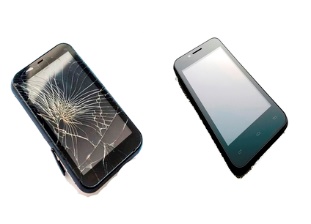 КАКОЙ ТОВАР КУПЯТ БЫСТРЕЕ?
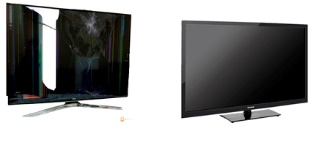 КАКОЙ ТОВАР КУПЯТ БЫСТРЕЕ?
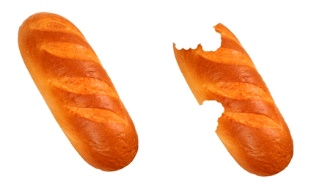 КАКОЙ ТОВАР КУПЯТ БЫСТРЕЕ?
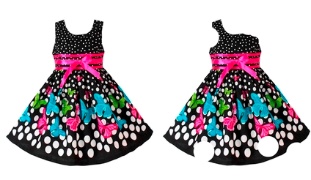 КАКОЙ ТОВАР КУПЯТ БЫСТРЕЕ?
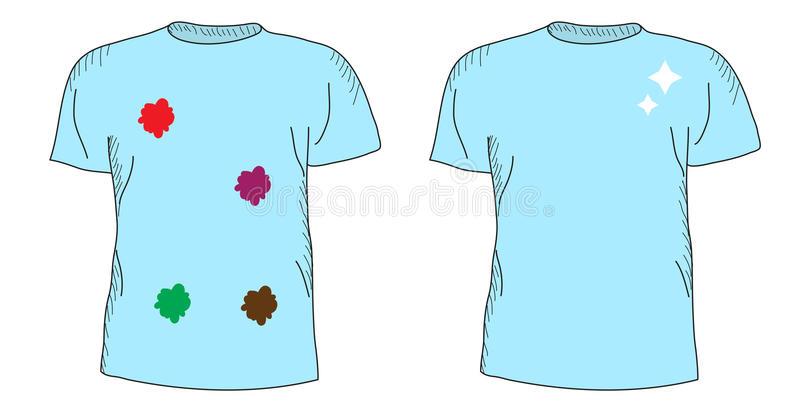 КАКОЙ ТОВАР КУПЯТ БЫСТРЕЕ?
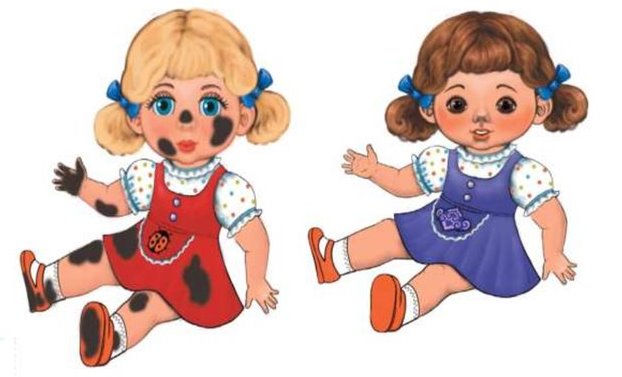 КАКОЙ ТОВАР КУПЯТ БЫСТРЕЕ?
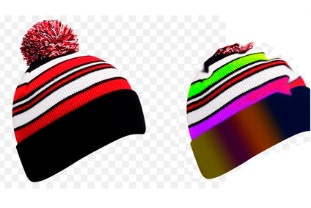